Head of School Message

Dear Parents and Carers,

Welcome back to the second half of the Spring term! We are off to a fantastic
start with pupils demonstrating high standards in lessons and around school. 
This half-term we will continue to build on the high standards and 
expectations for our pupils to ensure that they are becoming successful 
learners. 

I am proud to announce that Dean Trust Ardwick received a National School Attendance Award for the 23/24 Autumn Term and have ranked in the top 25% of schools. This is a great achievement and I would like to thank you for your support in encouraging your child into school, which enables them to receive a high quality education and achieve their potential.

We will be holding a Coffee Morning Event at 422 Community Hub on Stockport Road on Monday 11th March, starting at 2pm. We will be providing updates on the on-going work post fire, outlining plans to support Year 11 in their last few weeks in school and discussing how we will support pupils during Ramadan. We look forward to a strong turnout from our families and trust you will find the updates valuable.

Following the success of last year, we will be holding a Community Iftar this year on Friday 15th March, where the community can come together to break fast. Assistant Headteachers Mr Musa’ad and Ms Sayeed have been busy planning for the celebration of Eid ul fitr and communication will be sent to parents in due course.

Finally, I would like to thank you to all parents and guardians who attended Year 11 Parents Evening on Thursday. I hope you found it useful to meet with teachers and to hear about the progress your child is making following their Mock Examinations.
Kind Regards
Mr S. Worthington
Head of School
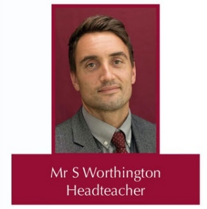 Add your text here
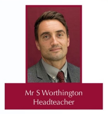 Follow us on X (Twitter) and Instagram, @dt_ardwick for regular updates!
Diary Dates

11.3.23- Coffee Morning
14.3.24- Year 7 Parents Evening
15.3.24- Community Iftar
28.3.24- Inset Day
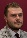 Head of Year Messages
Year 7 – Miss Martin
Year 7 have had a brilliant first week back. We held an assembly to realign the year group with the DTA way. I have seen some excellent examples of pupils habituating the DTA on the corridors and in lessons this week. Pupils have been demonstrating our values of ready, respectful and responsible during the school day. Polite reminder that if your child has lost their pupil passport, they will need to purchase one from the pastoral hub. They are able to do this every day on the way to form. The cost is £6. Have a great weekend
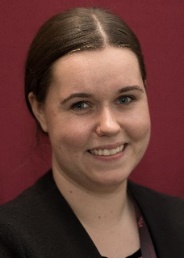 Year 8 – Mr Bridden
I would like to give all of year 8 a warm welcome back and hope you all had an enjoyable break and are well rested for your return. We are having a big focus on making sure all pupils are organised and prepared for school on this first week back so if you are aware your child is missing any of their equipment or a planner. They can purchase it upon entry to school with cash or through the MyCAS application.
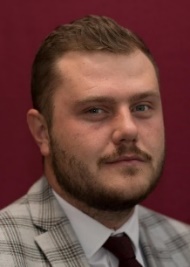 Year 9 – Mrs Rashford
I hope you had a restful half term. This term is a short one and again a busy one. Year 9 Pupils picked their options choices last week. If you have any queries regarding this process please don’t hesitate to get in touch. Pupils will be informed of confirmed choices in due course. Please note once choice are confirmed pupils will not be allowed to change once they start year 10.
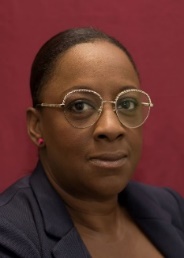 Year 10 – Mr Smith
The Year 10 pupils have started back with a really strong work ethic and focus since their return from the ‘fire break’. We have spoken about the importance of turning ‘adversity into advantage’ and how the extended Christmas break will hopefully have given them an extra period of rest and rejuvenation in what is normally a tiring half term up to February. The pupils now need to concentrate on the upcoming mock exams and ensuring they are revising and preparing for these.
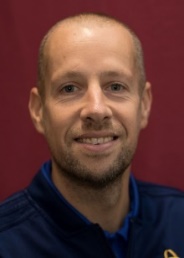 Year 11 – Mr Diaz
Thank you to everyone who attended Year 11 Parents Evening this week, I’m sure you will all agree, this is a crucial time for our pupils and it is of most importance that everyone is on board to support them in getting through these last few hurdles before their official GCSE Examinations. All pupils in Year 11 are eager to succeed and there is no better encouragement and motivation, than having a strong supportive network between school and home. If you were unable to attend Parents Evening, please contact the school, or me directly, for further information. Revision classes, Masterclasses and other support will soon resume for Year 11 this half term and through the Easter Holidays, which we will inform you and our pupils about in due time. I will soon be announcing more information about Year 11 Prom, this will be the most exciting event of the year for our pupils and a great opportunity for them all to look back at their 5 year journey at DTA. Watch this space!
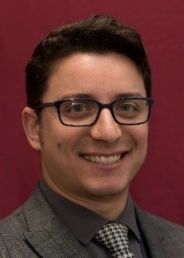 National Attendance Award
Dean Trust Ardwick has been recognised nationally for excellent attendance in the Autumn term, top 25% of all school. All pupils have contributed to our school receiving this award. Well done everyone!

















422 Community Hub- Stockport Road
During the aftermath of the Fire Incident in January, the school was supported greatly by 422 Community Hub who offered us working spaces to allow us to offer provision to our most vulnerable pupils, and also offer a drop in service for families to access support. Additionally, they also provided free lunches for pupils working from 422, as well as any pupils entitled to a Free School Meal. This support was crucial, and we are so grateful to the team. The 422 Community Hub is a project of Manchester Vineyard, a local church in the heart of the Longsight-Ardwick community. The 422 Hub hosts a community cafe, a variety of free programmes and spaces to hire for like-minded organisations that offer opportunities, boost well-being and tackle poverty. The hub also has a Community Pantry, which supports families who are referred to them because they are experiencing food poverty. As members they make a £1 membership contribution and receive 10 items of food and essentials each week for three months. Please visit the website for more information of the support offered from The 422 Hub Projects – 422 Community Hub (422manchester.org)
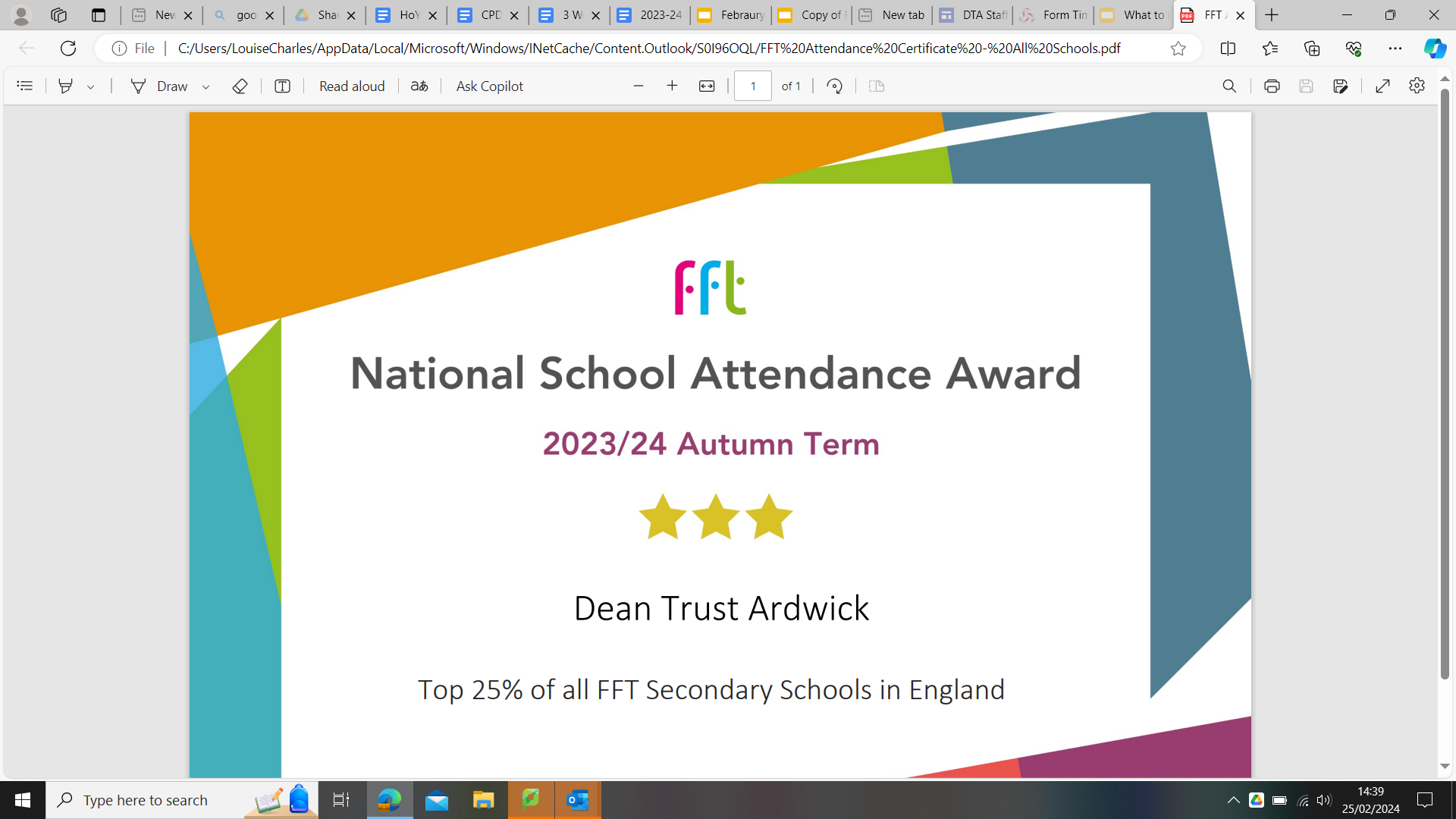 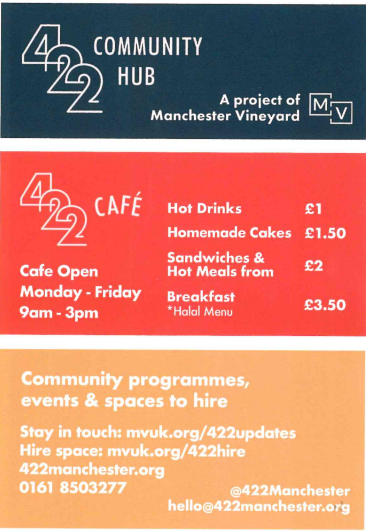 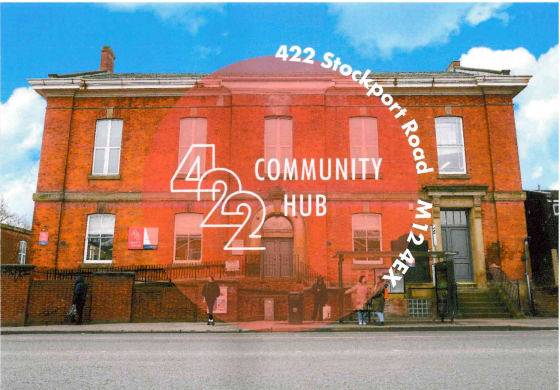 Physical Education- Year 11 Football Team
It is great to restart fixtures since the fire incident. The Year 11 team were brilliant in their 7-2 win over St Anne’s on Tuesday. DTA dominated possession of the ball and created lots of chance. Shaheen was player of the goal scoring a hat trick from midfield! Well done to all the pupils involved and to those continuing to participate in extra-curricular. 























Manchester United Trip
On Tuesday some of our pupils went on a trip to Manchester United, this included a stadium tour and museum tour. All pupils enjoyed this trip, especially the trophy cabinet section!
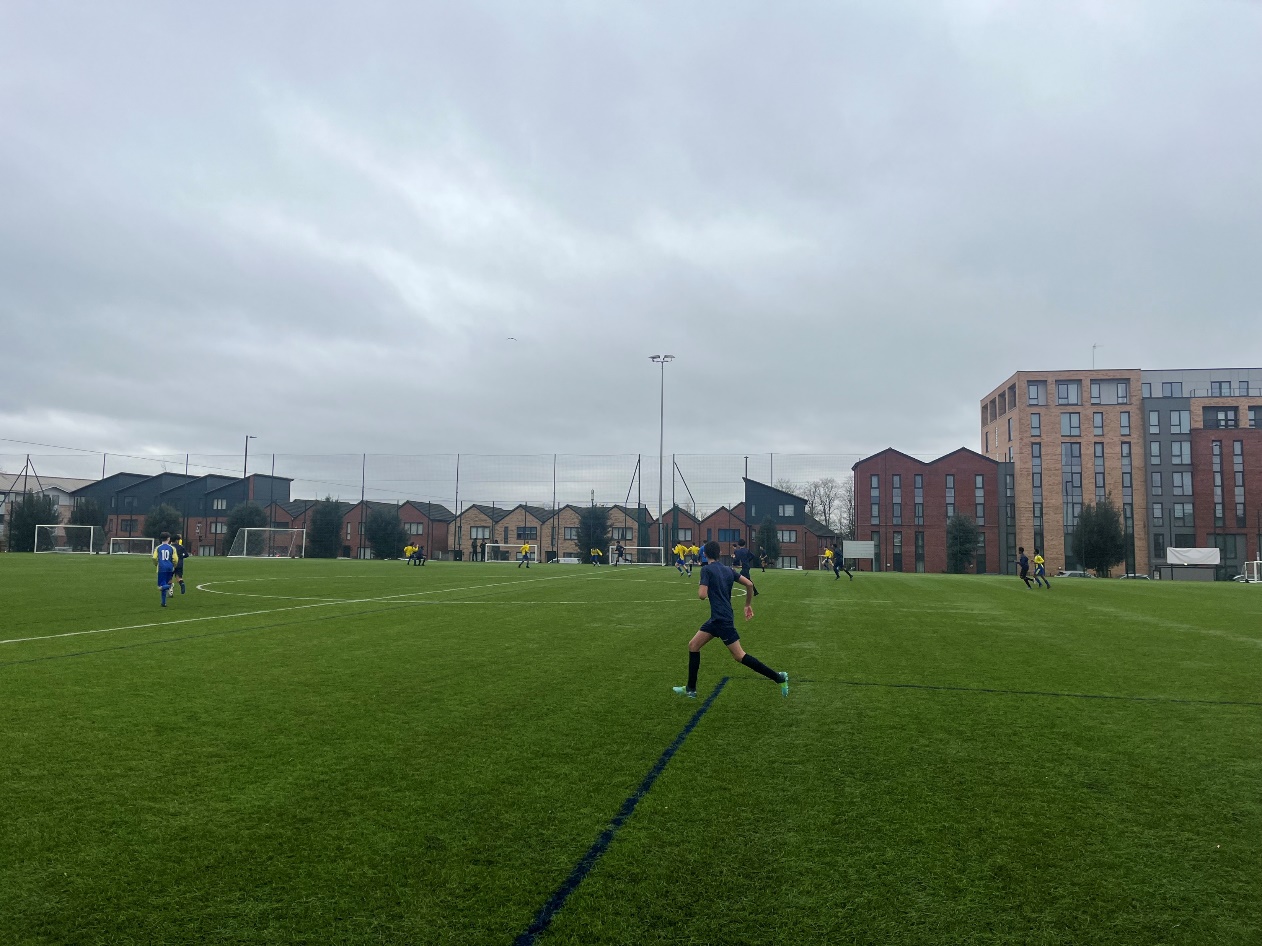 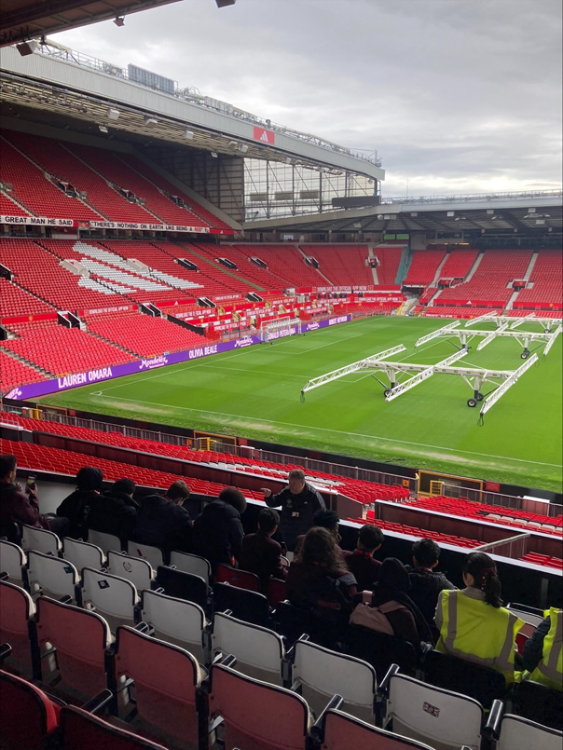 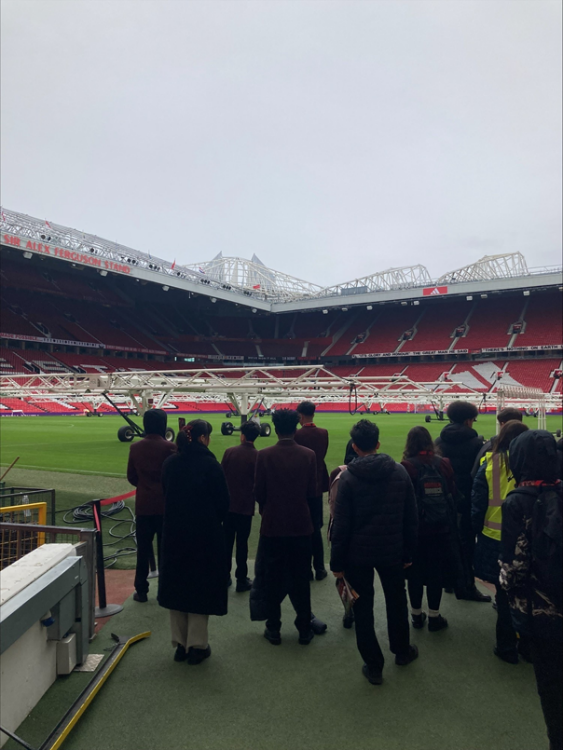 Design Technology
This week the Year 7 pupils have been working on their ‘Mini Monster’ Textile design unit, all pupils have been coming up with their own monster designs and creating fantastic sketches with annotations to explain their final design idea. Some fantastic results have been produced and the pupils are looking forward to manufacturing their monsters!
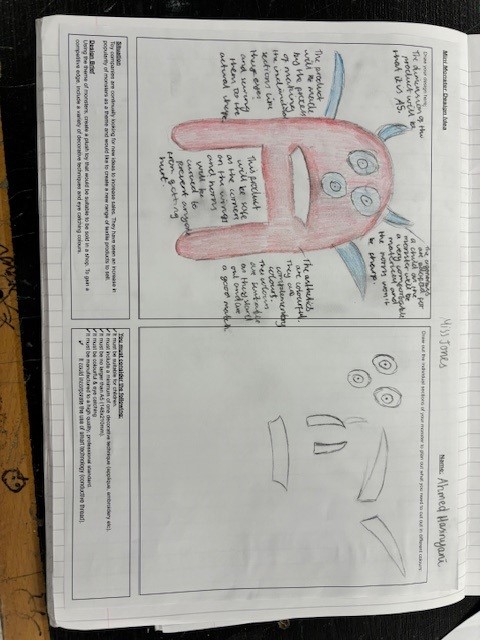 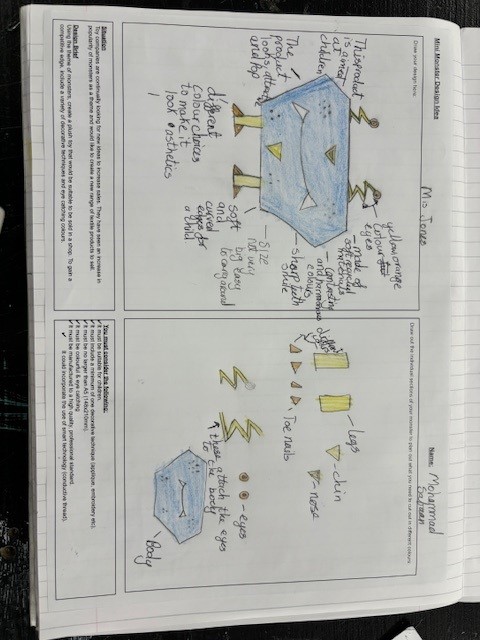 Year 10 Performing Arts Trip- ‘Hamilton’
On Tuesday, Miss Bell and Mr McCabe took 9 students from year 9 and 10 who were selected to attend an exclusive, targeted educational performance of Hamilton at the Palace Theatre, Manchester. Following the performance, there was a 20-minute Q&A session led by a member of the company, as well as a technical demonstration which reveals the inner workings of the show which gave students an invaluable insight into theatre careers, the workings of the show and support Gatsby Benchmarks 4 and 5. The experience was incredible, and the students came away from it absolutely buzzing; even getting to meet most of the cast after the performance for a chat, photos and signatures.























Debate Mate
On Tuesday evening, 10 students from DTA travelled to Eden Boys Leadership Academy to take part in the second round of the Debate Mate league. The students had a great time but also did brilliantly, winning 3 of their 4 debates, especially considering it was the first competition that 6 of them had attended.
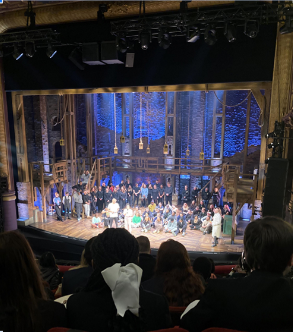 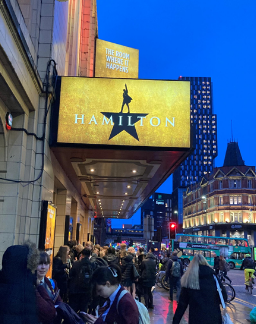 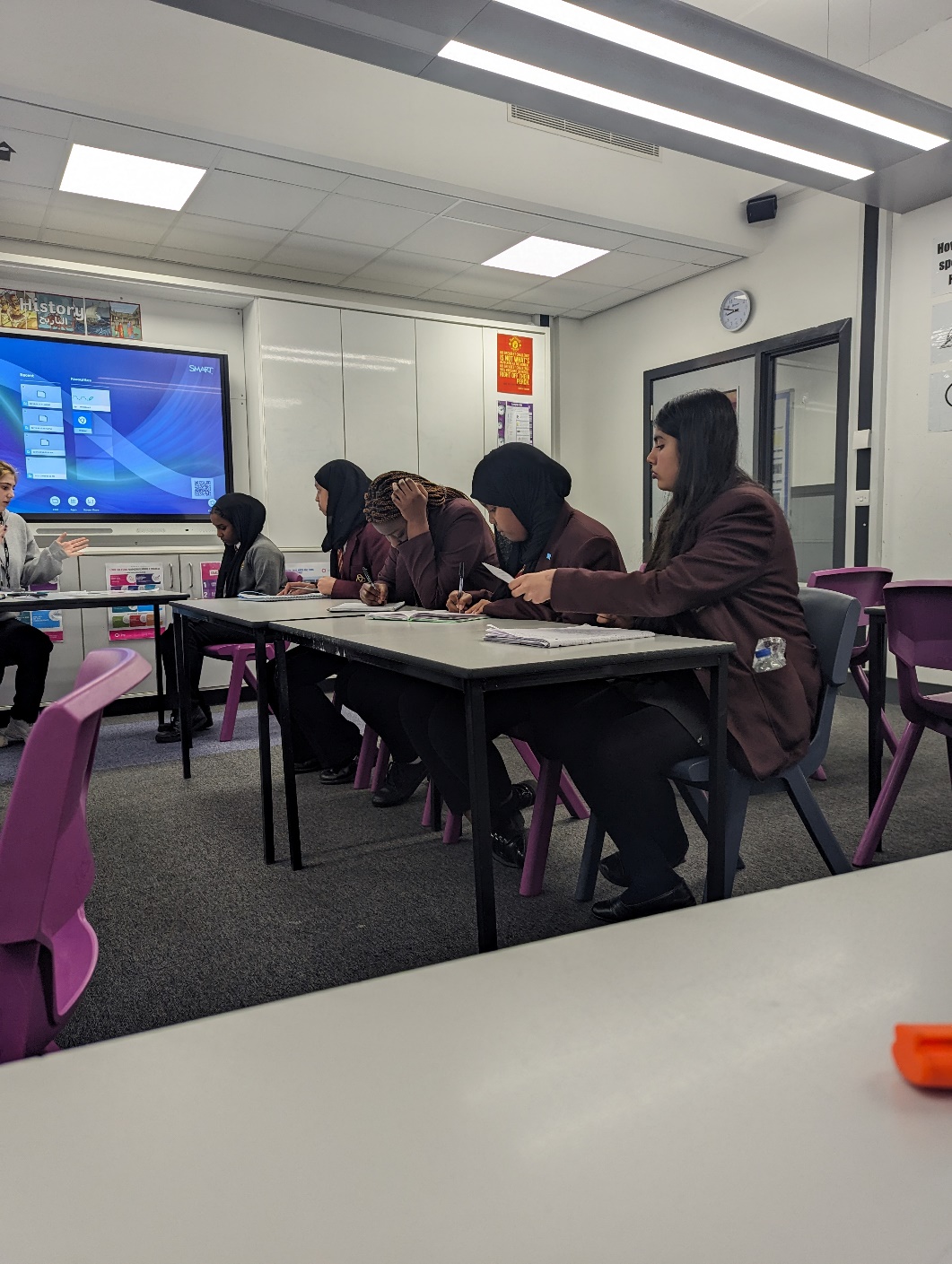 Start of Half-Term Assemblies- Key School Messages
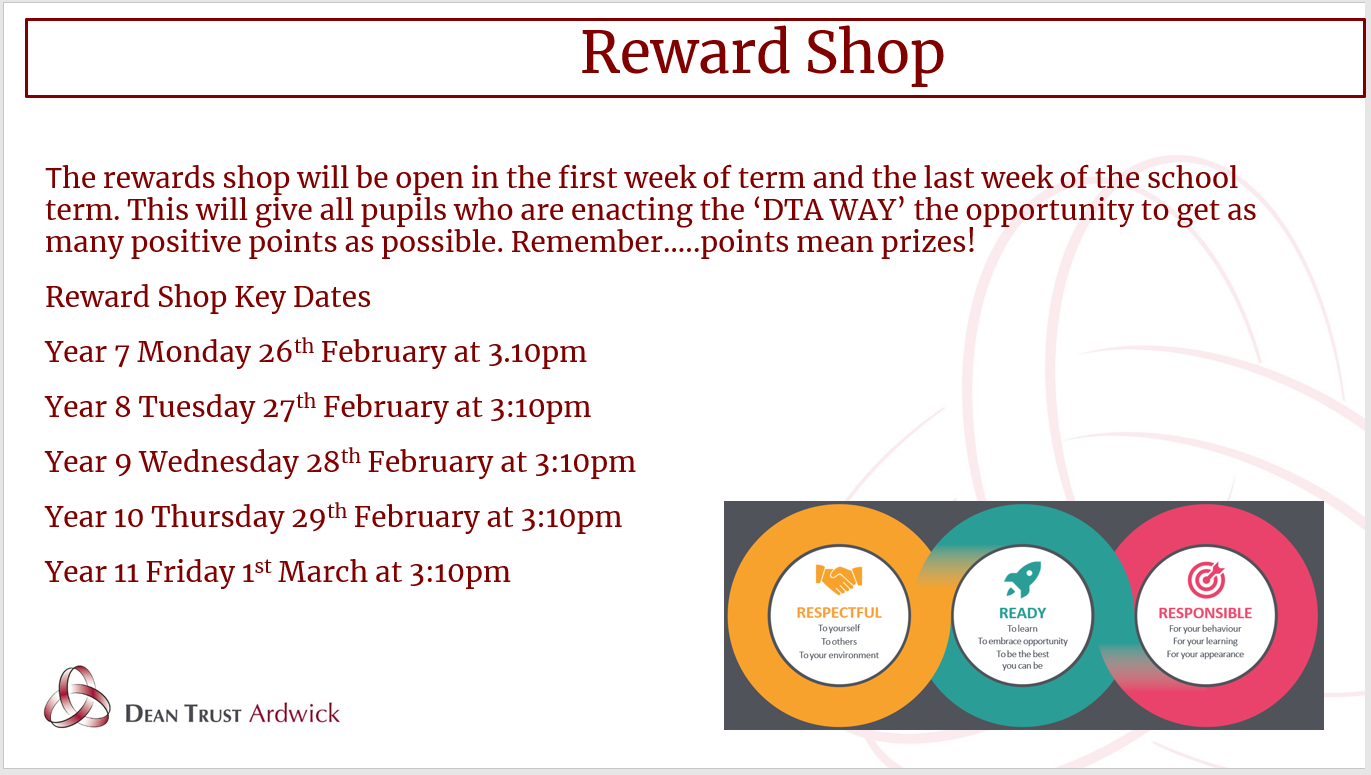 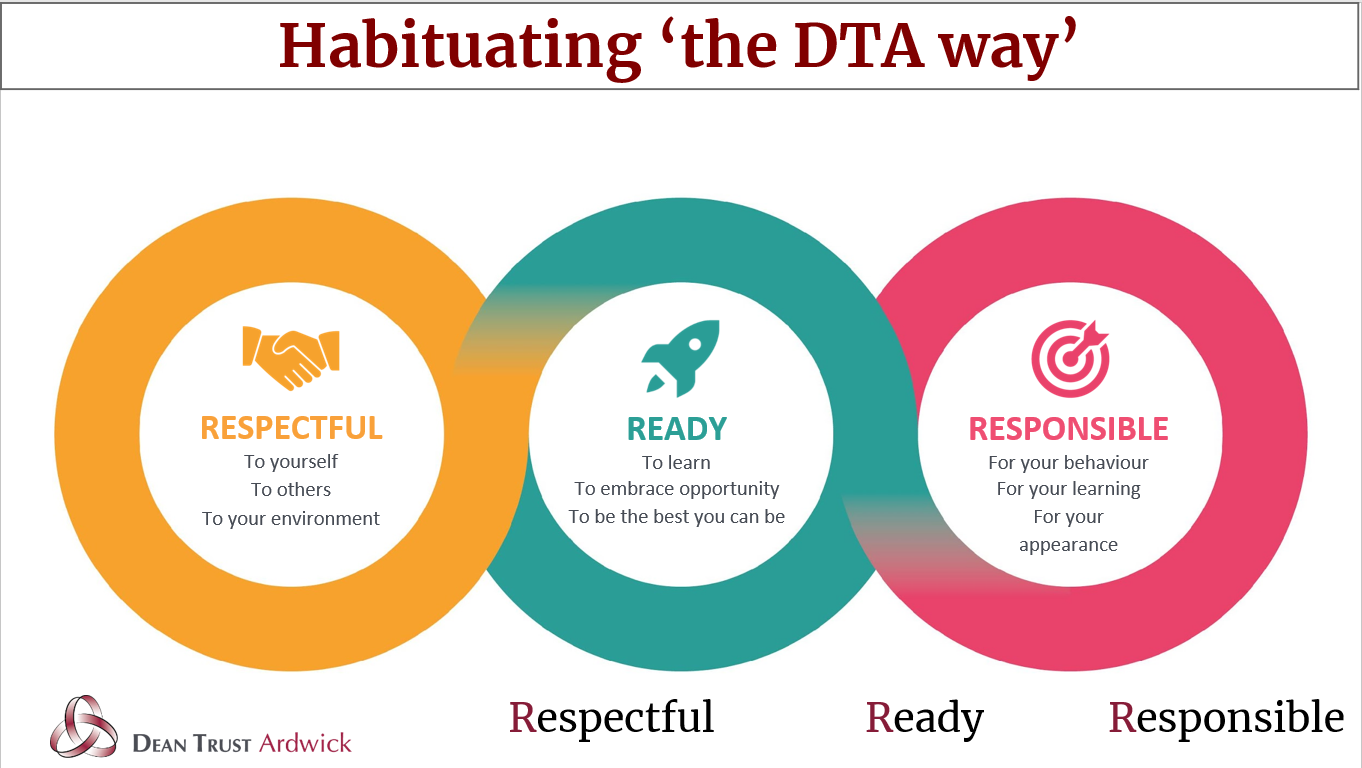 Start of Half-Term Assemblies- Key School Messages
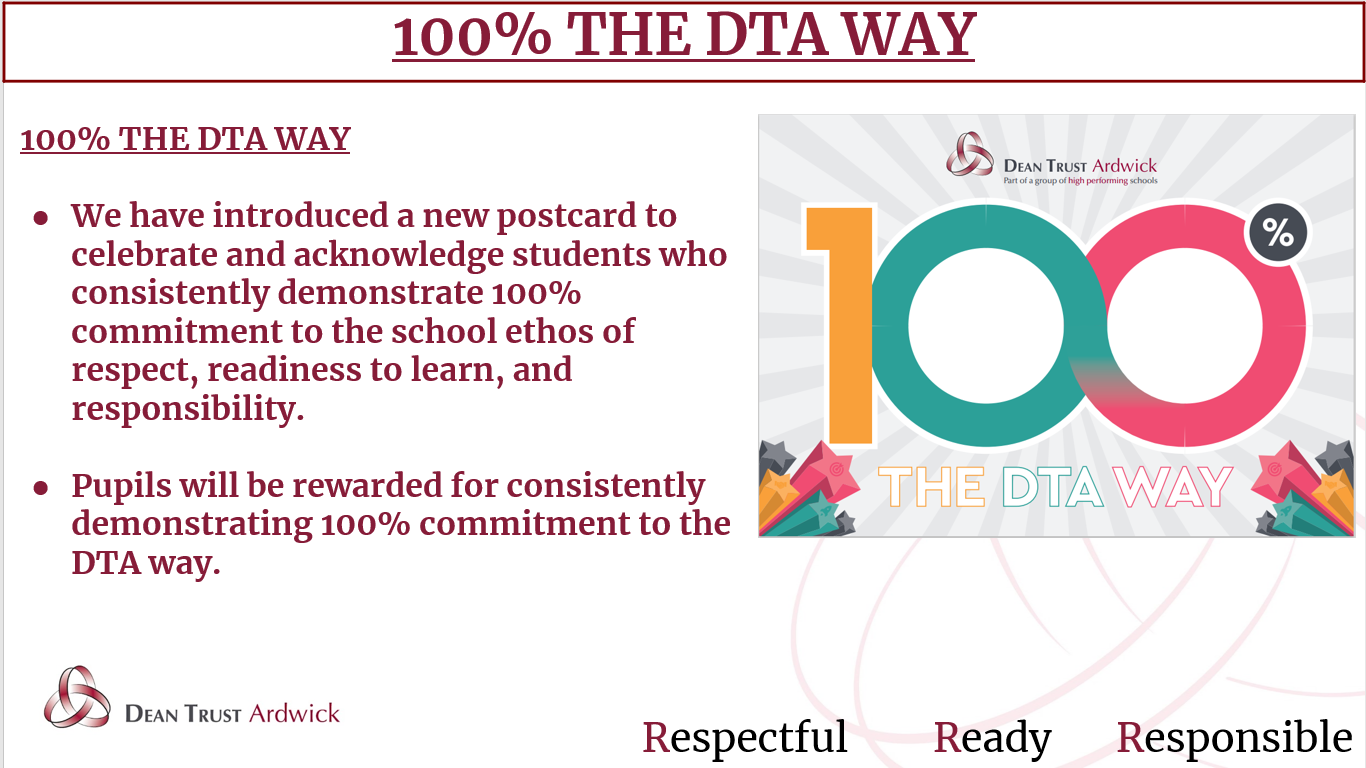 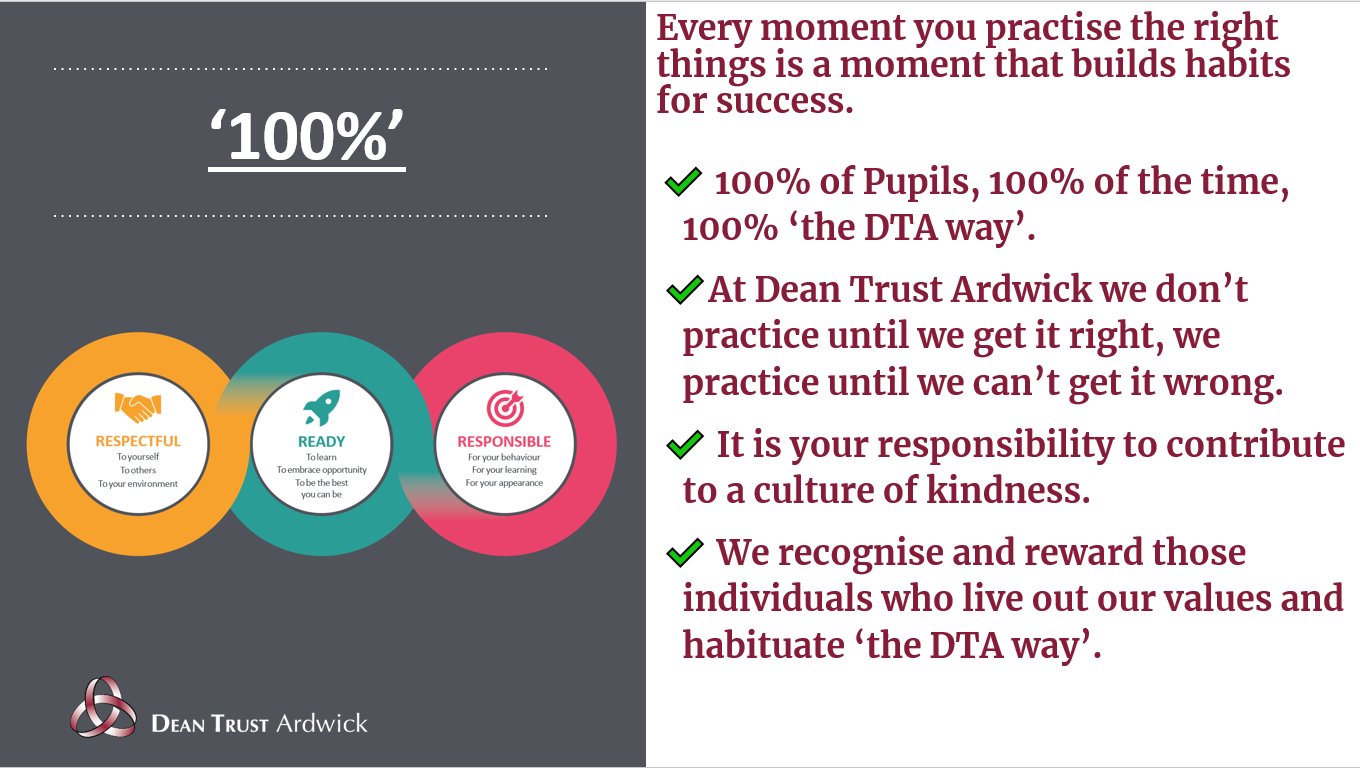 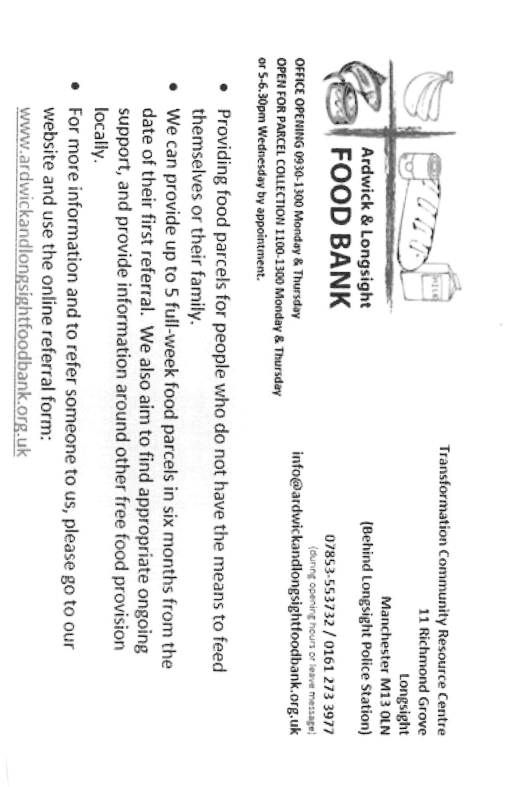 Useful Information from the Welfare Team
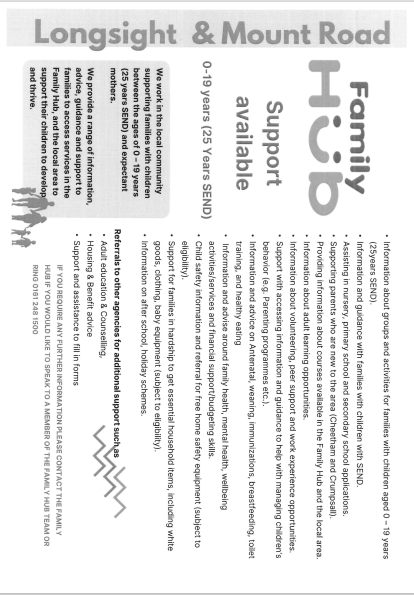 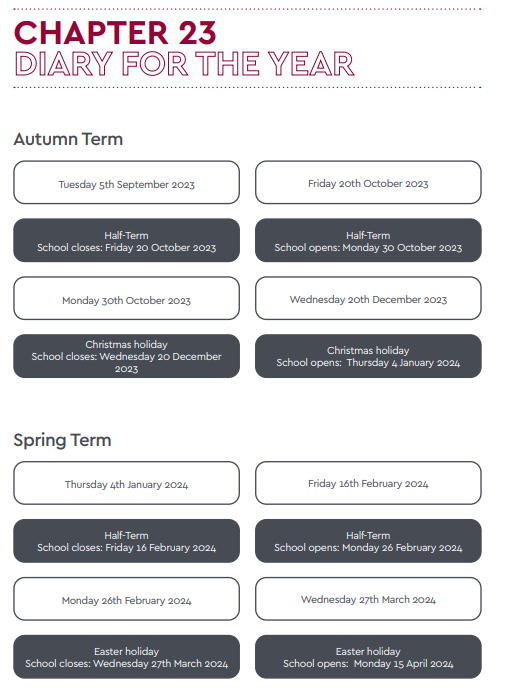